Вакцинація в закладах освіти: рекомендації керівникам
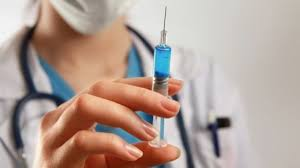 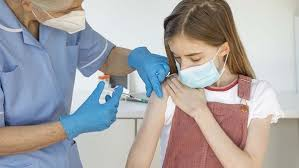 Підготувала: 
провідний спеціаліст відділу освіти Шполянської міської ради ОТГ
Біленко А. Ю.
Інфекційні хвороби, незважаючи на досягнення сучасної медичної науки, залишаються
значною медико-санітарною, соціальною та економічною проблемою для світового
суспільства, зокрема для України. 
За причиною смертності інфекційні хвороби займають перше місце після серцево-судинних та онкологічних хвороб. 
За поширеністю серед усіх хвороб серед дітей в Україні інфекційні хвороби займають сьоме місце, а серед вперше
зареєстрованих в житті хвороб - третє місце після захворювань органів дихання та хвороб
шкіри.
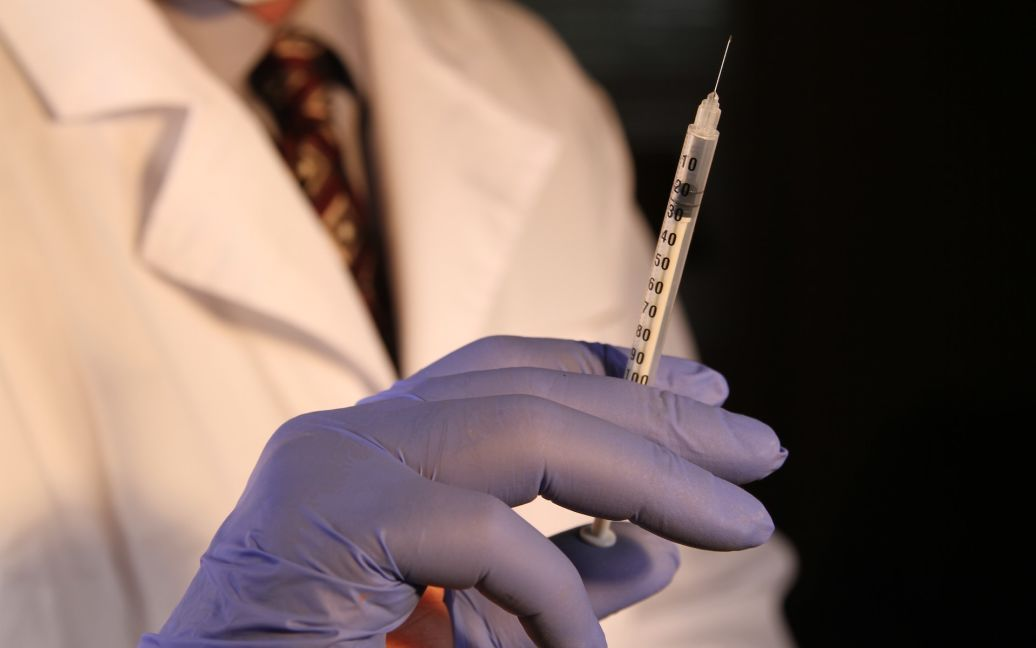 Найбільш дієвим та економічно ефективним заходом боротьби з інфекційними
хворобами у світі визнано імунопрофілактику, яка є ключовим інструментом зниження
захворюваності і смертності від інфекційних хвороб, протидії виникненню спалахів та
епідемій. За визначенням Всесвітньої організації охорони здоров’я (ВООЗ),
імунопрофілактика визнана одним з найуспішніших і економічно ефективних заходів у
сфері громадського здоров’я. Кожна країна має свій календар щеплень і визначає перелік
інфекційних хвороб, проти яких проводиться імунопрофілактика.
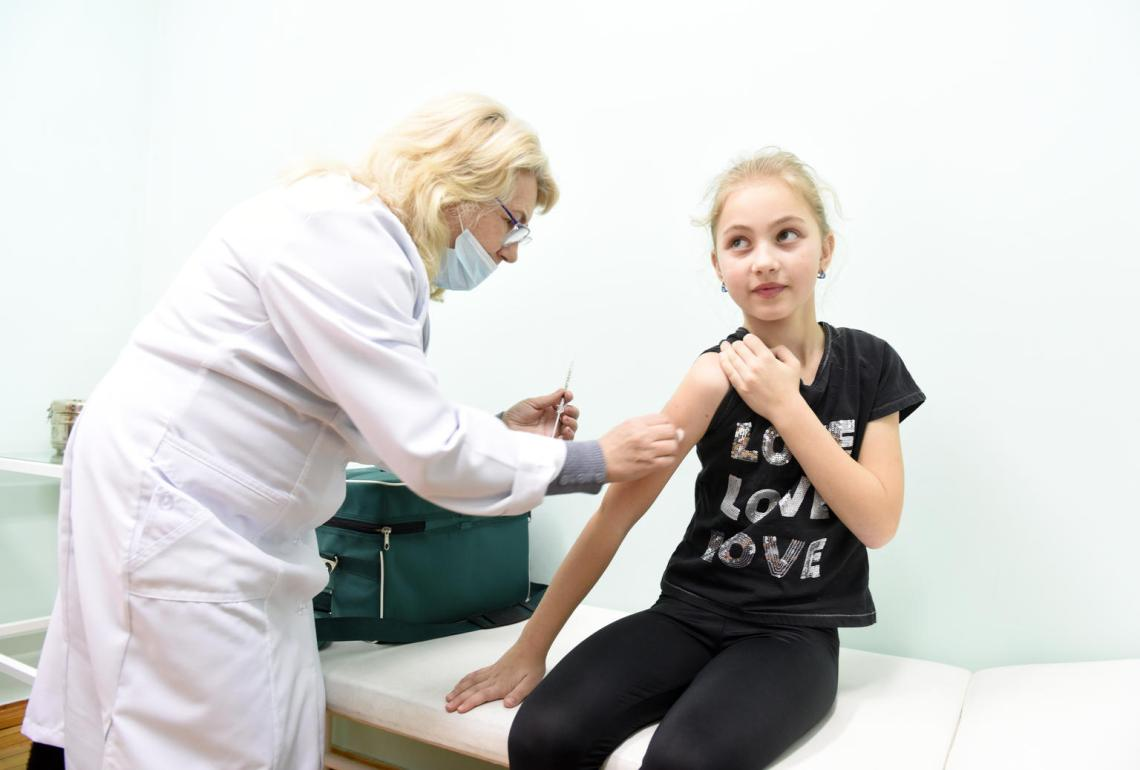 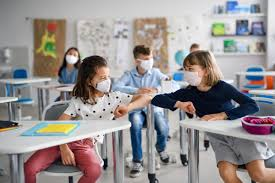 Вакцинація (щеплення, імунізація) — створення штучного імунітету в людини до певних інфекційних хвороб шляхом введення вакцини, анатоксину чи імуноглобуліну.  

Ревакцинація – повторне введення вакцини чи анатоксину з метою підтримання штучного імунітету в людини до певних інфекційних хвороб. 

Імунітет – це сукупність захисних механізмів, які допомагають організму боротися з чужорідними чинниками: бактеріями, вірусами, сторонніми тілами тощо.
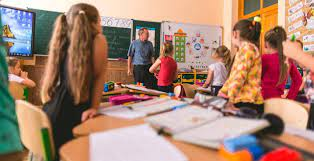 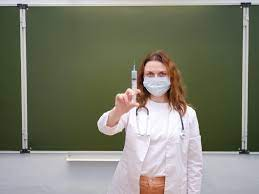 Нормативно – правова база:
Закон України «Про освіту» 
Закон України «Про повну загальну середню освіту» 
Закон України «Про захист населення від інфекційних хвороб»
Закон України «Про забезпечення санітарного та епідемічного благополуччя населення»
Існує перелік профілактичних щеплень, які є обов’язковими і включені до календаря щеплень, про що зазначено в статті 12 Закону України «Про захист населення від інфекційних хвороб» (далі – Закон). До обов’язкових відносять профілактичні щеплення проти: 

туберкульозу;
поліомієліту;
дифтерії;
кашлюку;
правця;
кору.
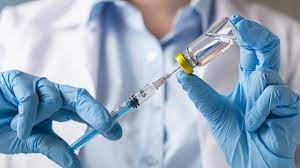 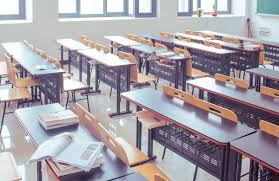 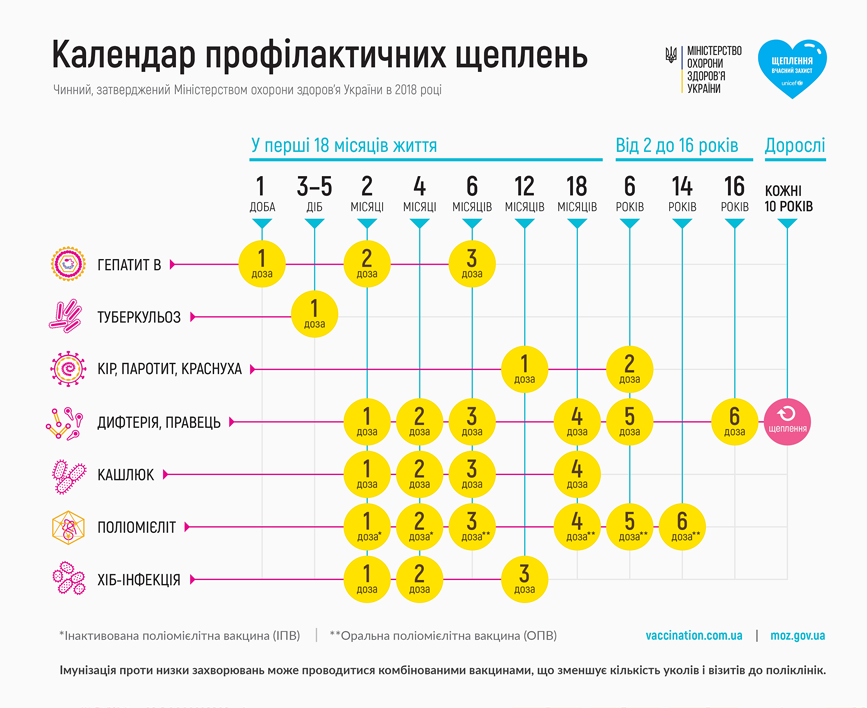 Керівникам закладів освіти рекомендовано:
Провести детальне вивчення документації по допуску дітей в організовані колективи та вжити заходи щодо виконання статей 12, 15 Закону України «Про захист населення від інфекційних хвороб» в частині допуску до організованих дитячих колективів нещеплених відповідно до Календаря профілактичних щеплень в Україні, затвердженого наказом Міністерства охорони здоров'я України від 16.09.2011 №595, зареєстрованого в Міністерстві юстиції України 11.10.2011 за №1159/19897 (у редакції наказу Міністерства охорони здоров'я України від 11.08.2014 №551) (далі ‒ Календар профілактичних щеплень); 

Забезпечити організацію контролю за вакцинувальним статусом дітей щодо кору, епідемічного паротиту та краснухи у віці один рік і старше в організованих дитячих колективах (заклади дошкільної та загальоної середньої освіти) та місцях колективного проживання;

Забезпечити проведення роз’яснювальної роботи серед батьків щодо необхідності обов’язкових профілактичних щеплень дітей згідно з Календарем профілактичних щеплень та які не мають протипоказів до їх проведення;
Забезпечити належний рівень комунікації закладів освіти з питань імунопрофілактики, зокрема профілактичних щеплень шляхом організації та проведення спільних нарад за участі керівництва закладів охорони здоров’я, активізувати просвітницьку роботу з питань переваг імунопрофілактики; 

Перед початком 2023-2024 навчального року забезпечити контроль за наявністю щеплень проти кору, паротиту та краснухи у дітей, які зараховуються до закладів освіти (заклади дошкільної та загальної середньої освіти;

Забезпечити організацію заходів щодо недопущення до очної форми навчання дітей, які без поважних причин не отримали щеплення проти кору, паротиту та краснухи відповідно до Календаря щеплень.
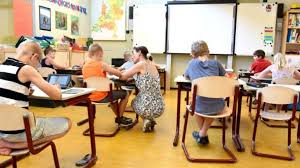 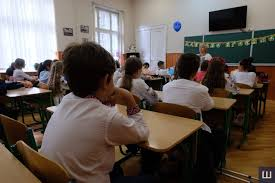